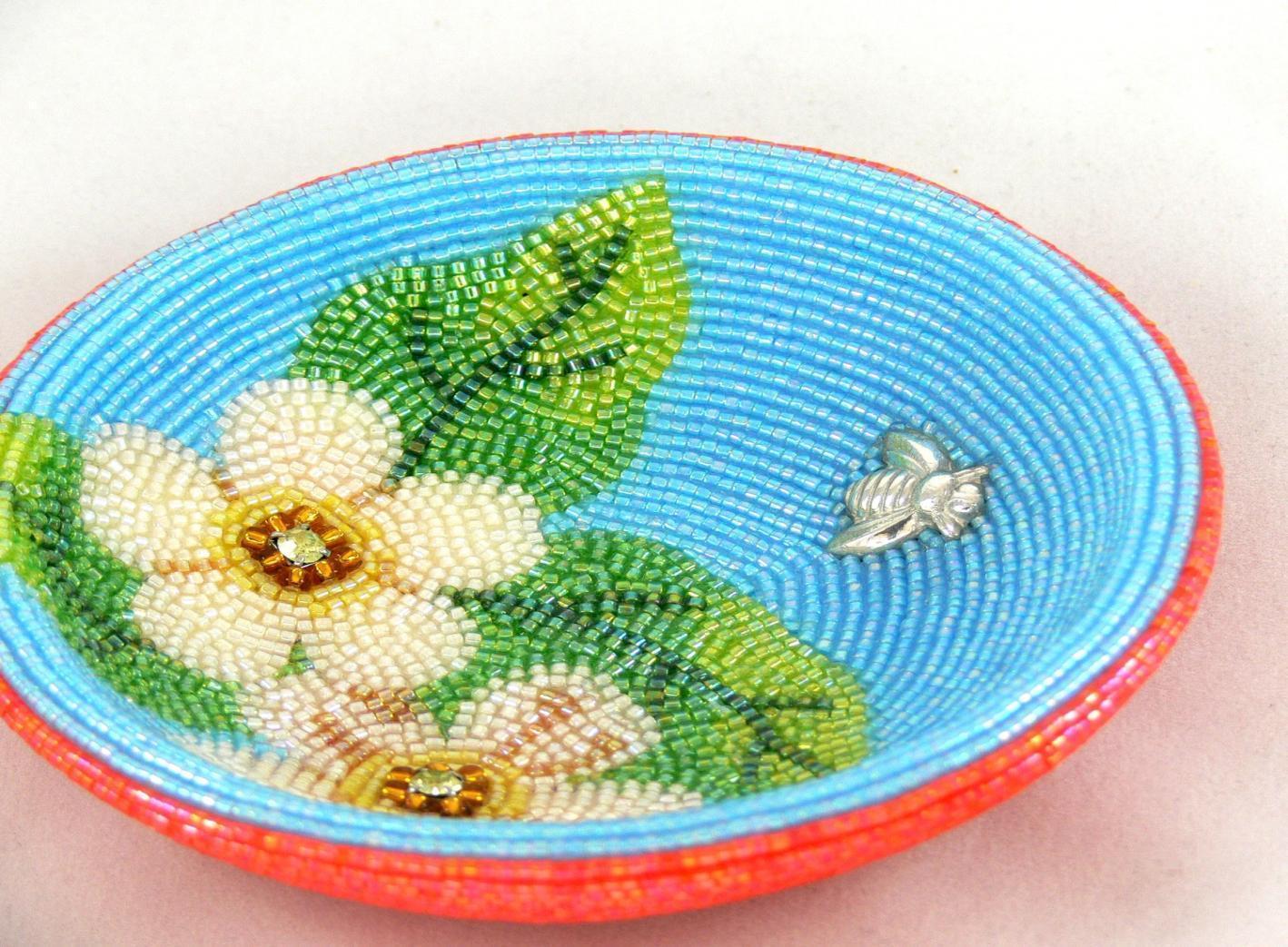 «Дизайн тарелки»
Шаповалова Ирина Николаевна
МБОУ Сухо-Сарматская СОШ
История появления бисера.
Бисер – это маленькие бусинки из стекла просверленные насквозь.
Родиной бисера считается Древний Египет и  связано с появлением технологии изготовления стекла.
 Самые древние бусины, возраст которых насчитывает 4 000 лет, археологи обнаружили во время раскопок Фив. Никто в настоящее время не оспаривает египетское происхождение бисера.
Однако часто открытие секрета  производства стекла приписывают финикийцам. Первым эту легенду записал Гай Плиний Старшин, римский историк, живший в I в. н. э. 
Согласно ей, финикийские купцы, плывшие из Африки с грузом соды, на ночь пристали к берегу и принялись готовить ужин. Но камней поблизости не оказалось, и пришлось обложить костер кусками соды.
Наутро в золе был обнаружен чудесный слиток, чистый и прозрачный, как морская вода, твердый, как камень.
Изделия из бисера украшения
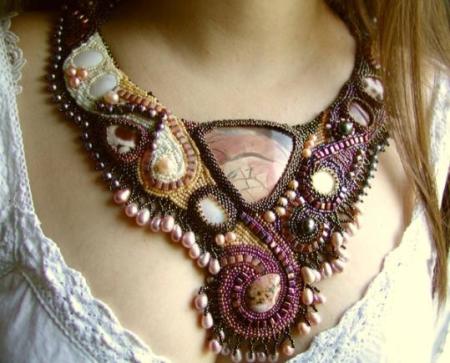 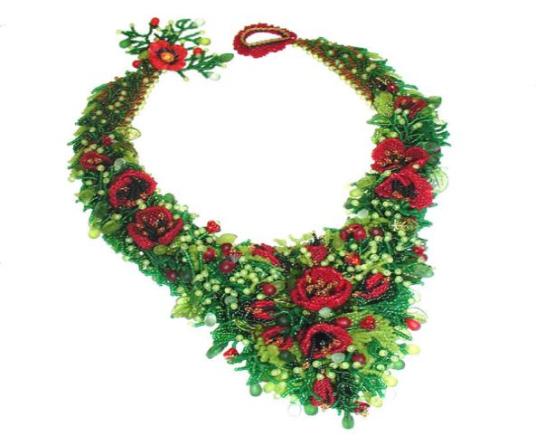 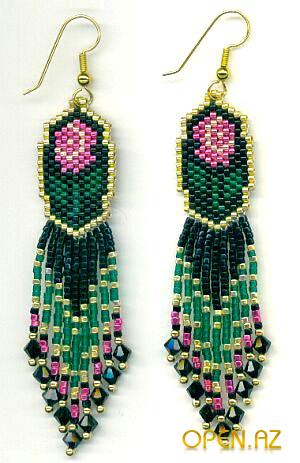 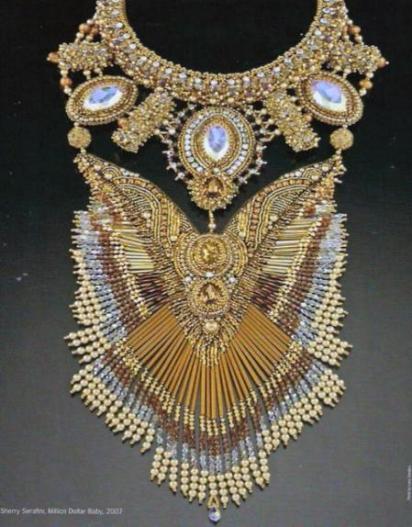 одежда
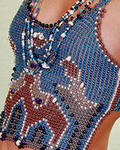 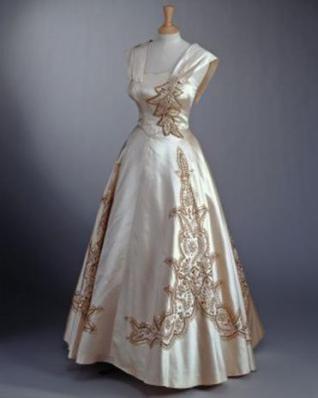 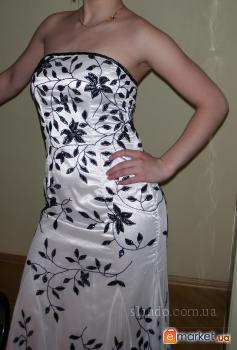 аксессуары
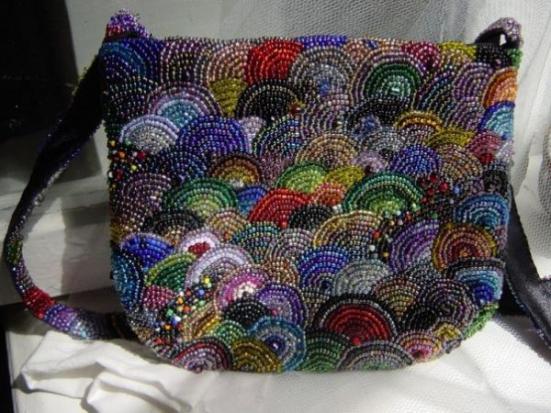 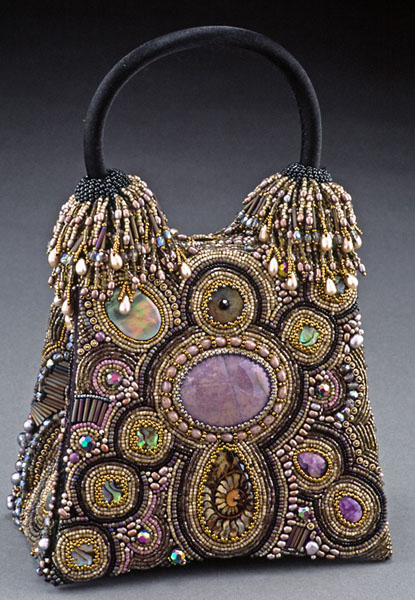 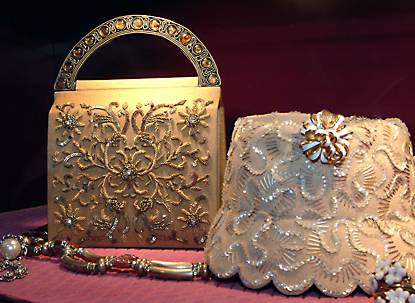 обувь
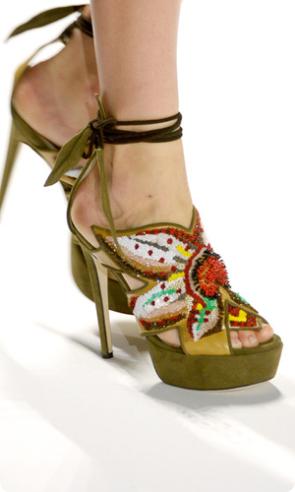 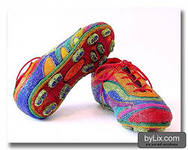 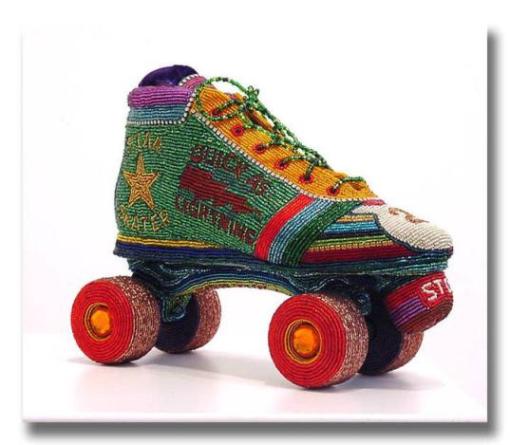 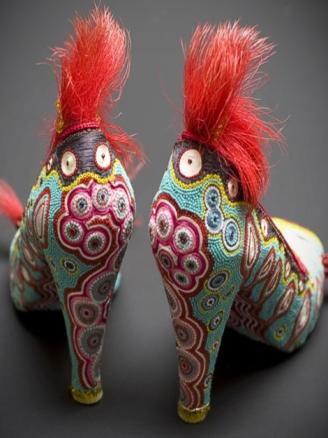 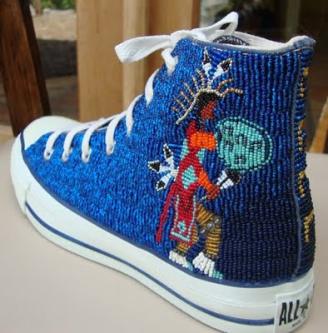 интерьер
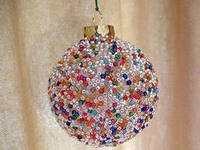 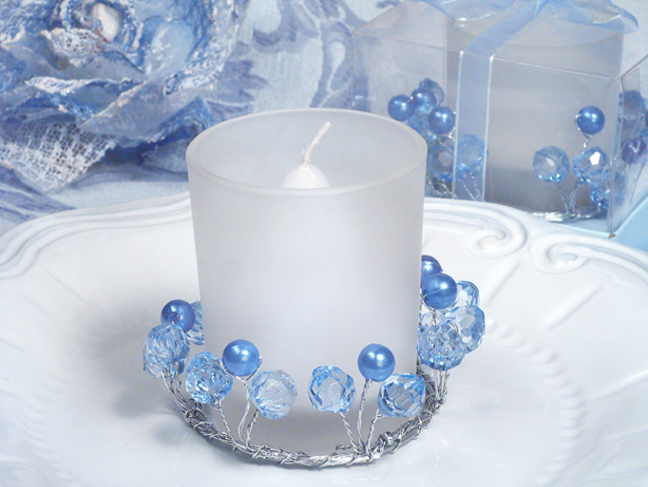 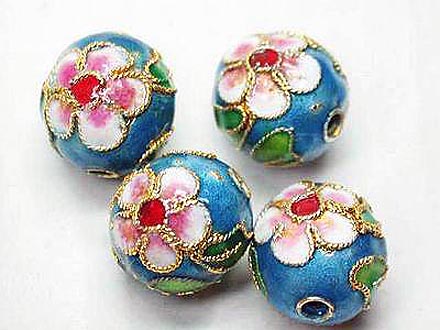 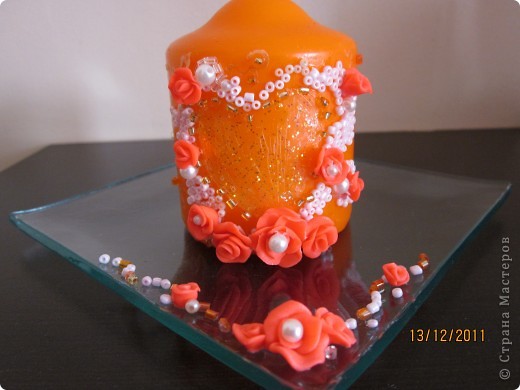 вышивка
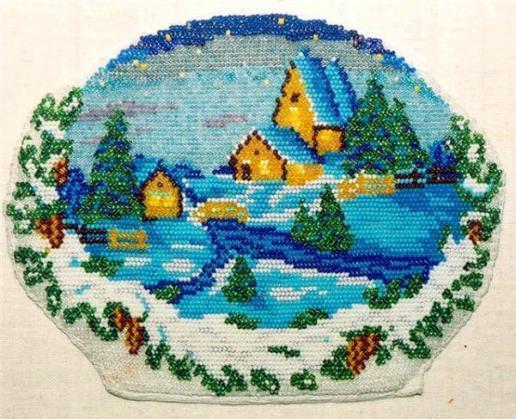 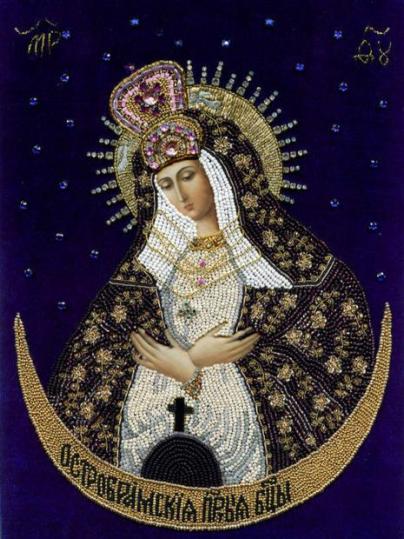 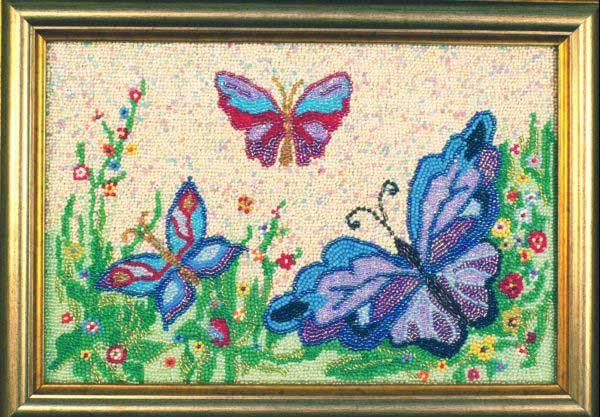 Пасхальные яйца
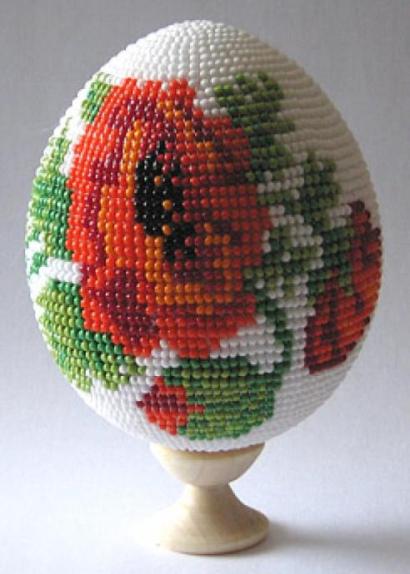 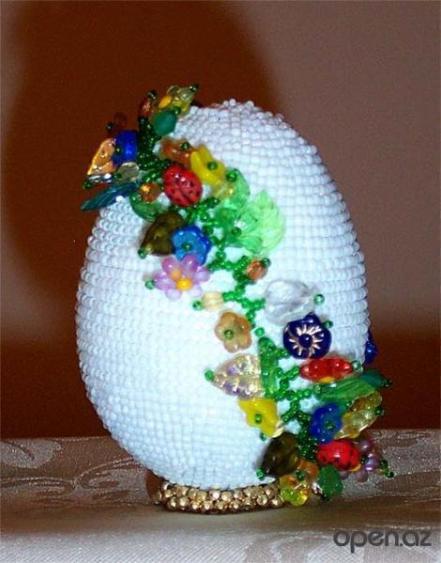 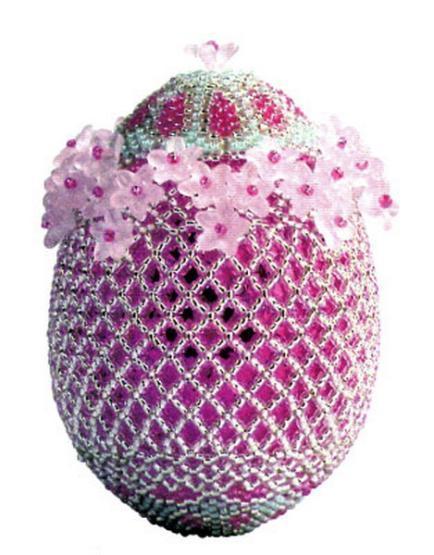 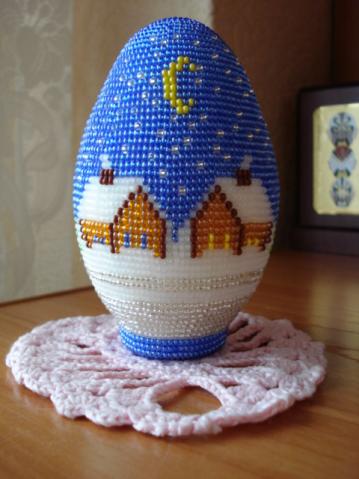 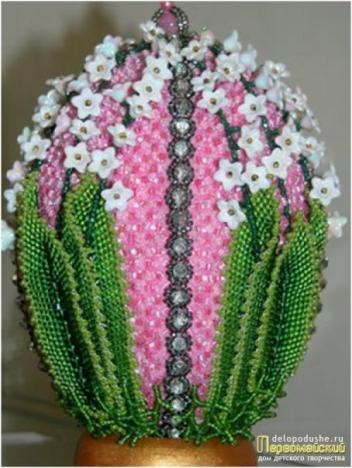 Декоративные деревья
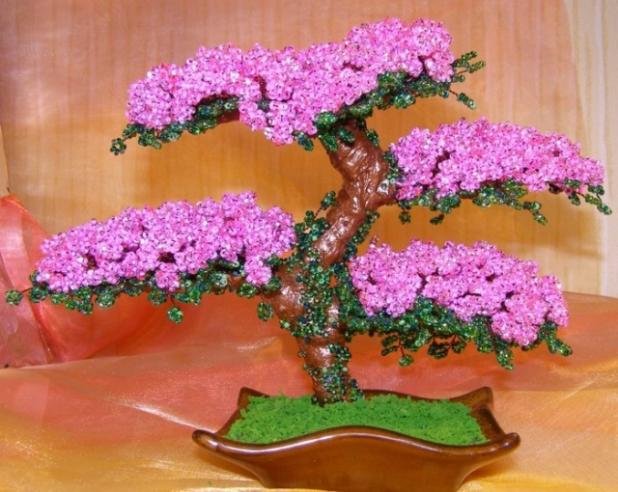 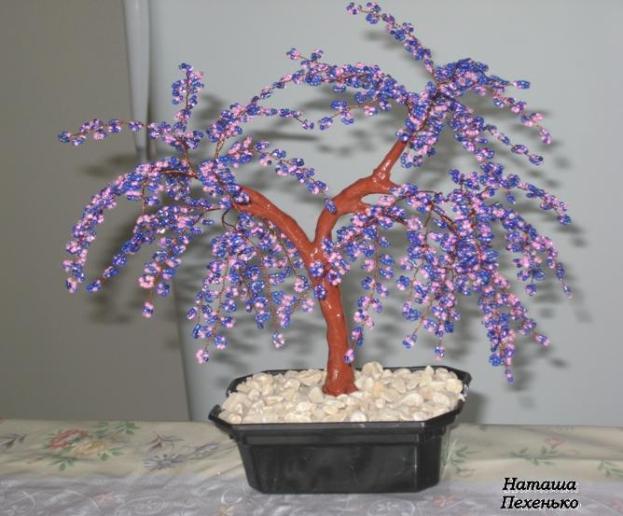 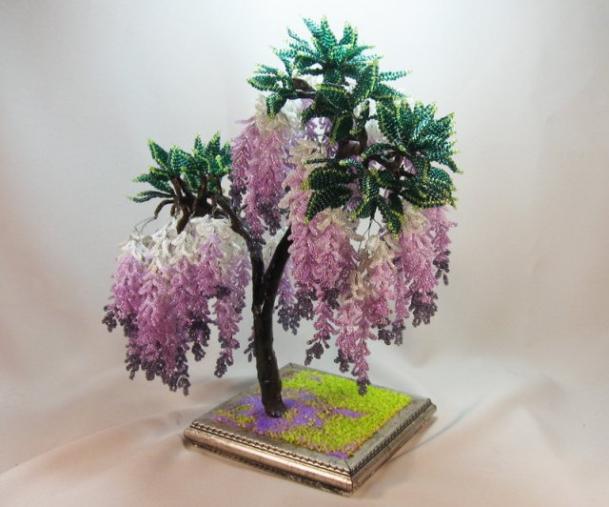 Пасхальные декоративные тарелки
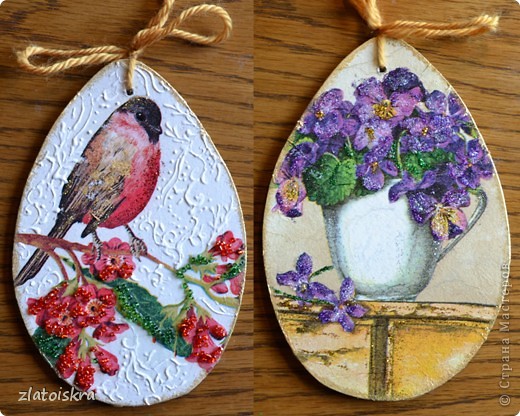 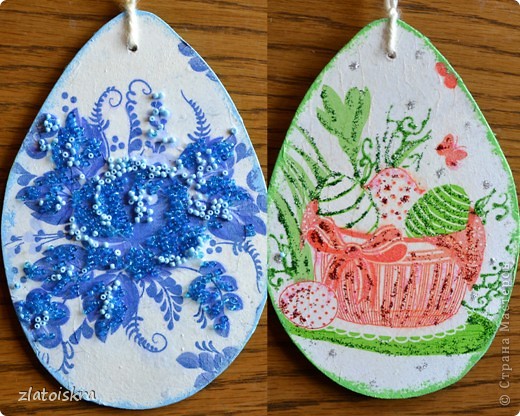 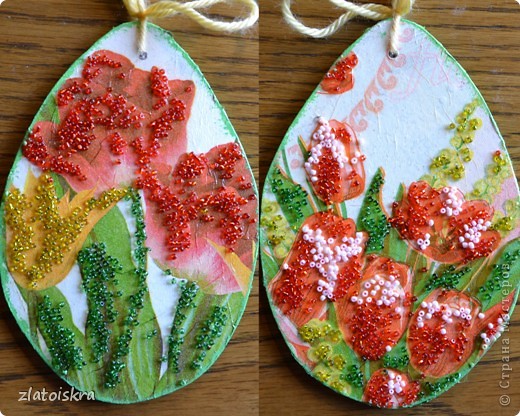 Декоративные тарелки
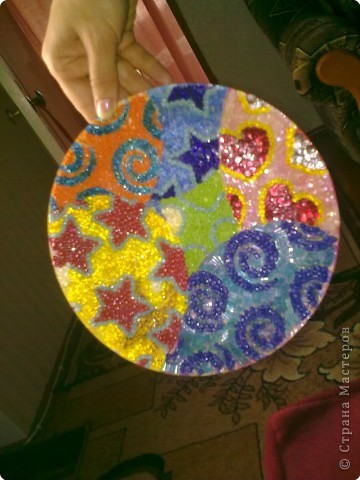 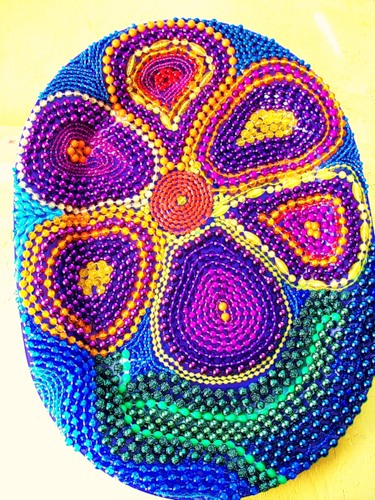 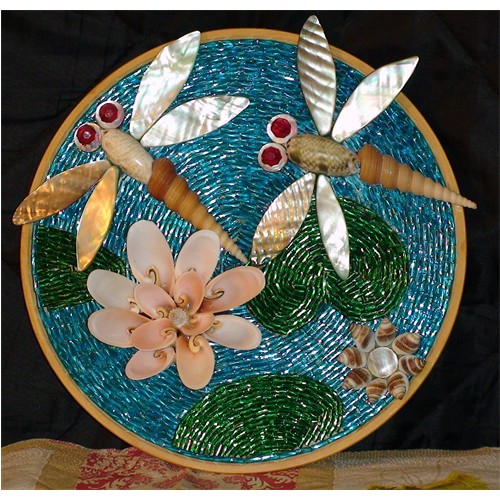 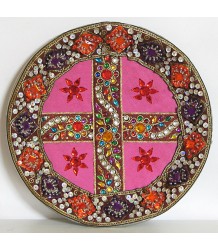 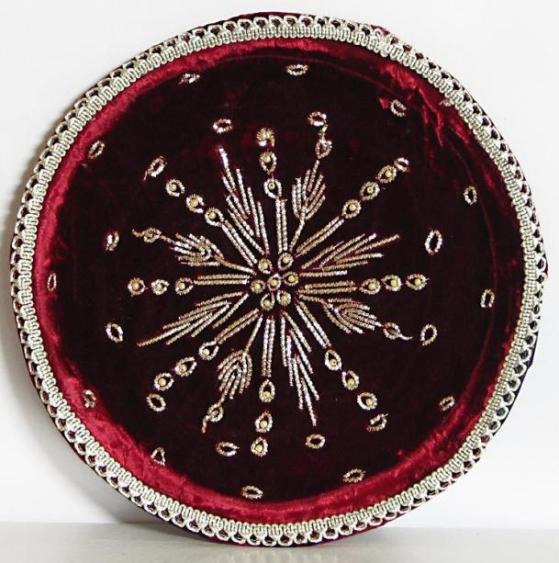 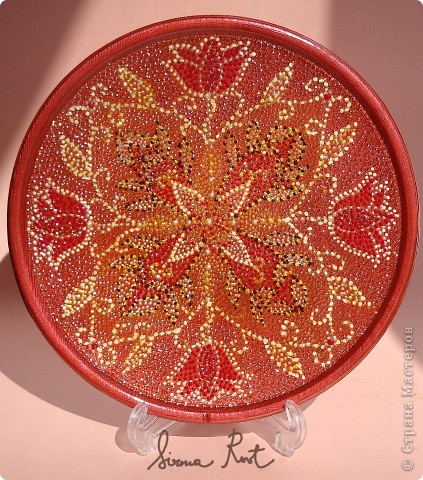 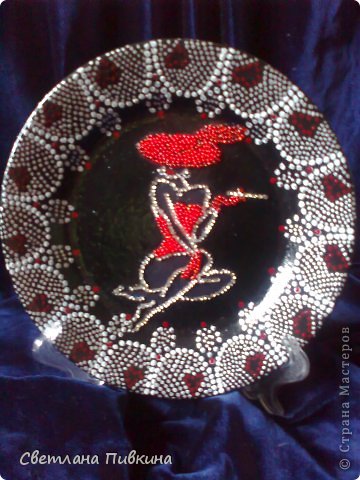 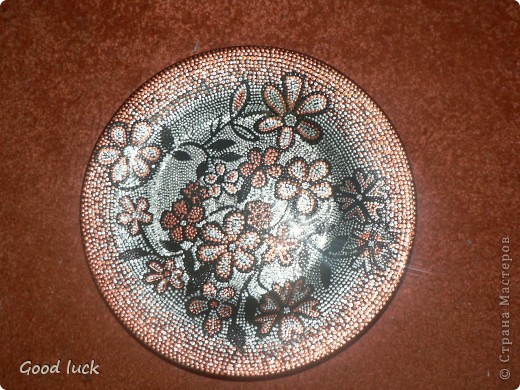 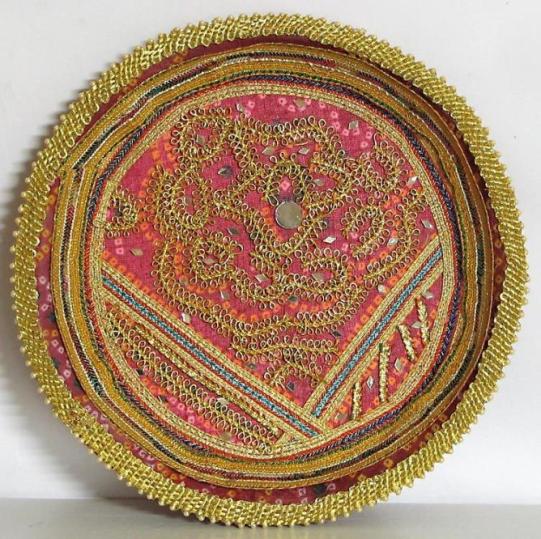 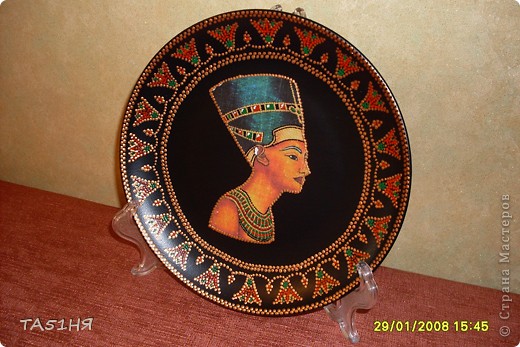 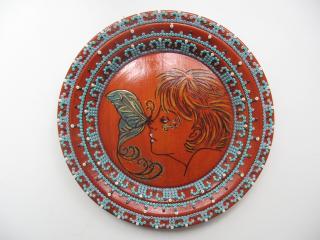 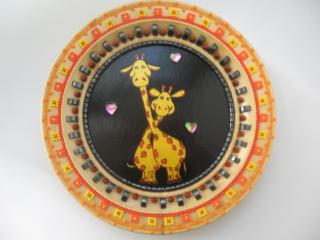 Последовательность выполнения
Наносим клей «Момент» 
 на маленький участок 
рисунка, для наклеивания 
 одного цвета бисера. Клей 
 должен лежать на поверх- 
ности тарелки «каплей».
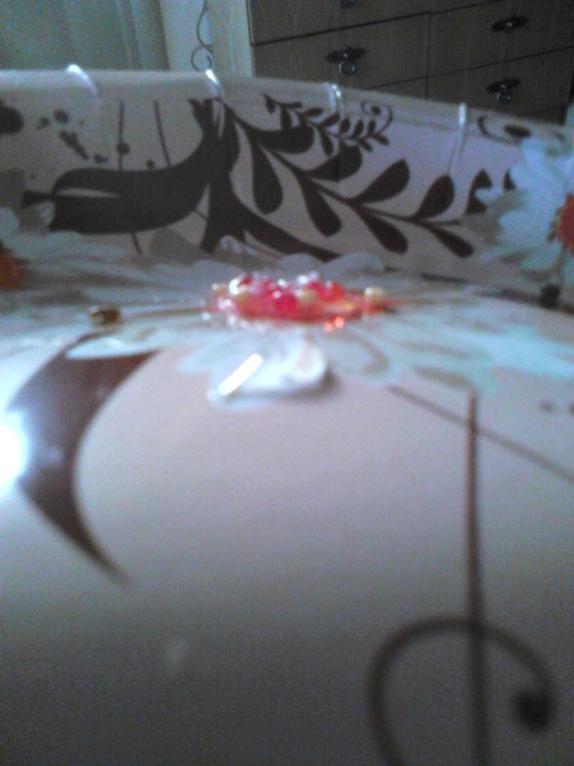 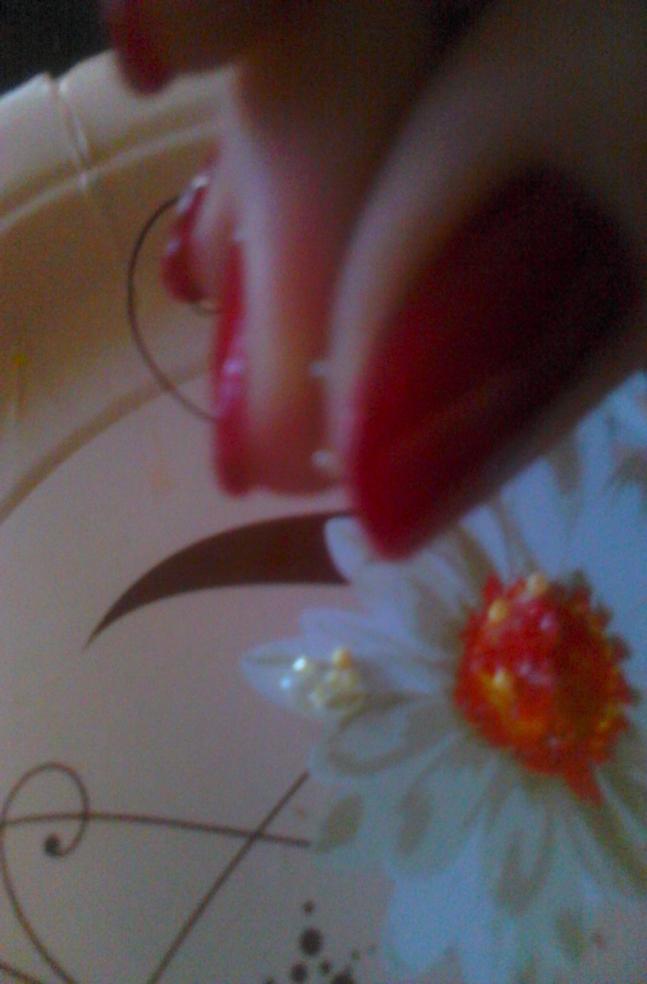 На клей насыпаем 
бисер нужного цвета.
Делаем это без замед- 
ления, так как клей у 
нас быстросто сох- 
нущий.
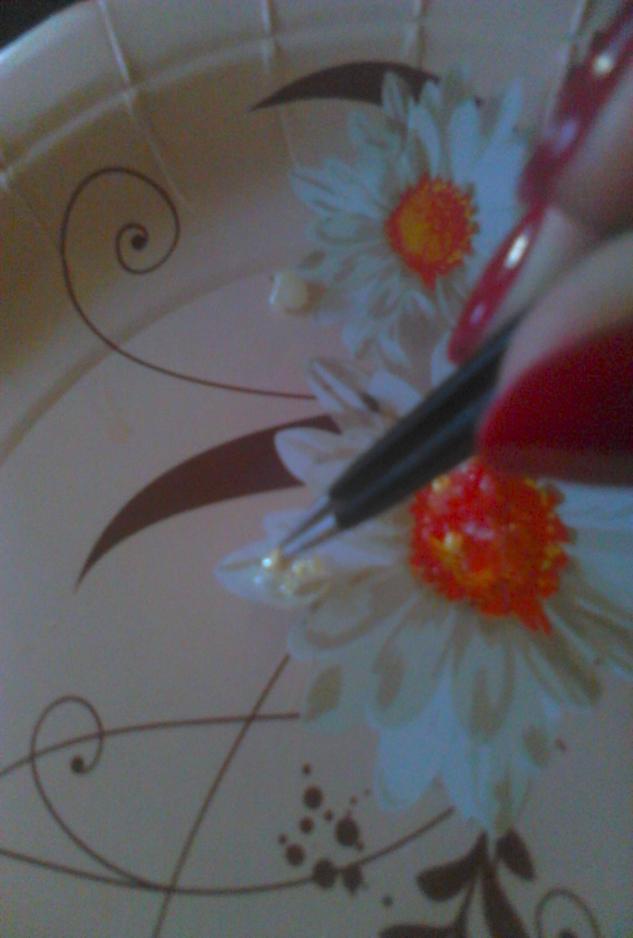 По краю контура 
или тонкие линии 
делаем при помощи 
пинцета.
После заполнения 
всего рисунка сверху 
на приклеенный би- 
сер сверху наносим 
тонкий слой клея для 
закрепления.
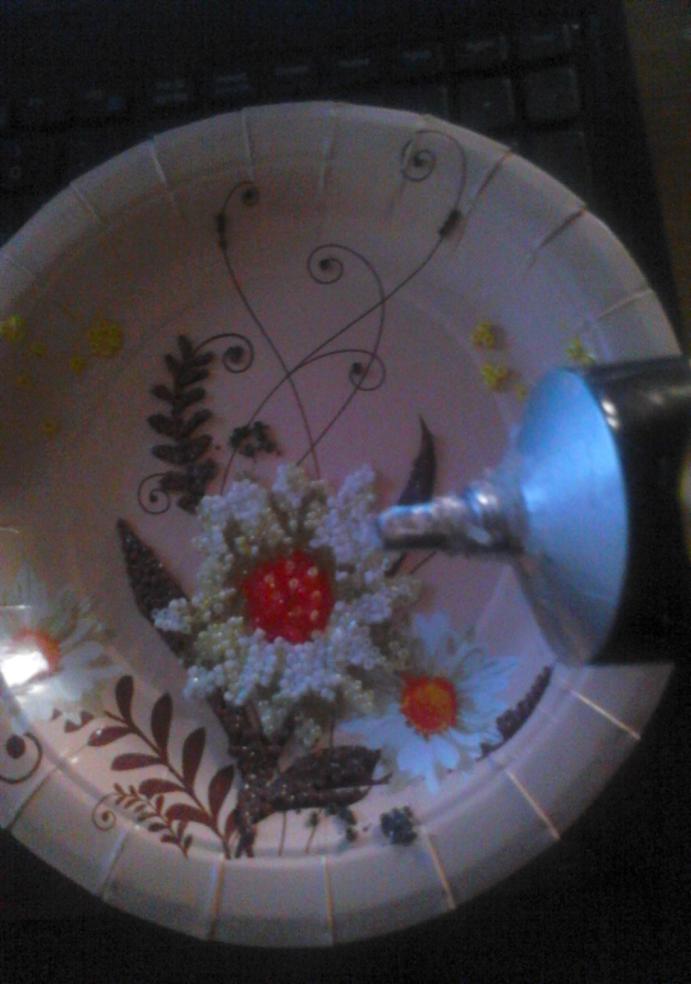 Тарелку с цветочным рисунком можно украсить бабочками.
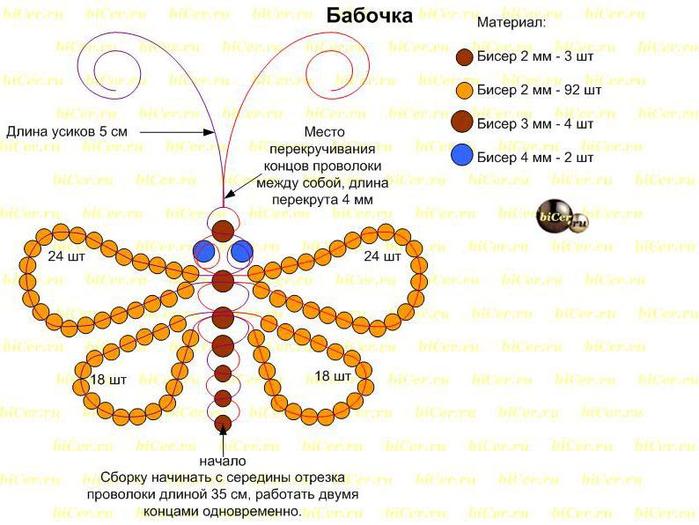 СПАСИБО ЗА РАБОТУ